Additive variance analysis to detect effects of weak drivers/deleterious passengers
1
Heritability and additive variance
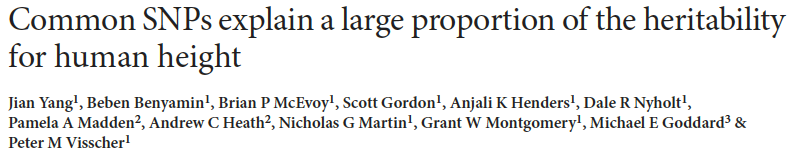 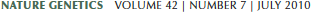 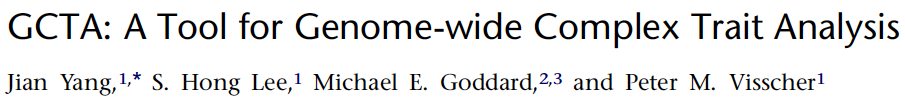 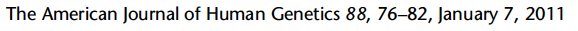 2
Heritability and additive variance
Phenotypic variance can be split into genetic and environmental variance; Genetic variance splits into additive and non-additive parts:


Heritability (of a trait) is the ratio of the additive to phenotypic variance:

Heritability determines the response to selection:
[Price’s equation: holds for sexual and asexual populations]
3
Heritability and additive variance
Additive variance can be estimated by fitting a linear mixed model (with fixed and random effects)
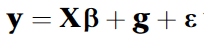 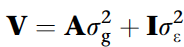 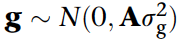 [Gaussian noise models]
4
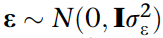 Heritability and additive variance
Additive model can be fit by regressing differences in phenotype against genetic relatedness/distance, or by maximum likelihood (REML: restricted maximum likelihood method; Patterson and Thompson, ’96); Likelihood ratio test for significance
Traits can be discrete or continuous; for discrete traits a liability model can be used: For cancer, we can consider cancerous/non-cancerous, and VAF traits as proxies for cancer fitness
For diploid populations, must consider the confounding effects of linkage disequilibrium: This is not necessary for cancer
Additive variance of disease traits depends on prevalence of disease in population: We can consider the additive variance of a reference population with half cancerous and half non-cancerous null samples
5
Heritability and additive variance
Extension to multiple genetic factors (e.g. coding/non-coding)



Liability scale can be associated with 0/1 traits
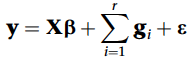 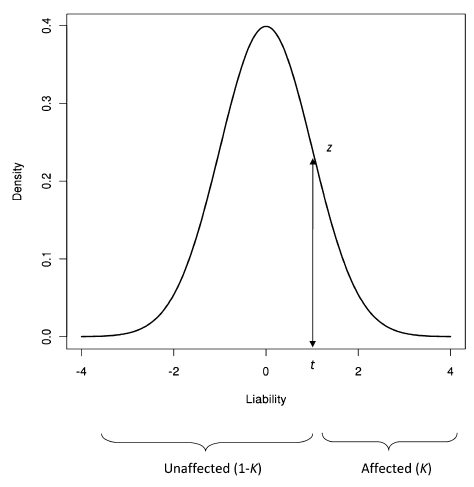 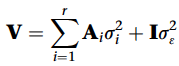 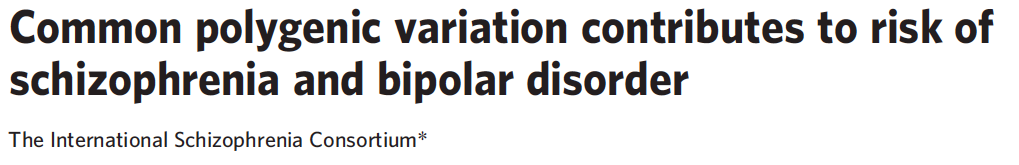 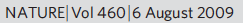 Lee et al., AJHG 2011
6
Distributions of SNVs shared between samples
Skin-Melanoma (chromosome 1 only): 214 samples (107 obs/rand); 1780397 SNVs total; 64030 multi-SNVs
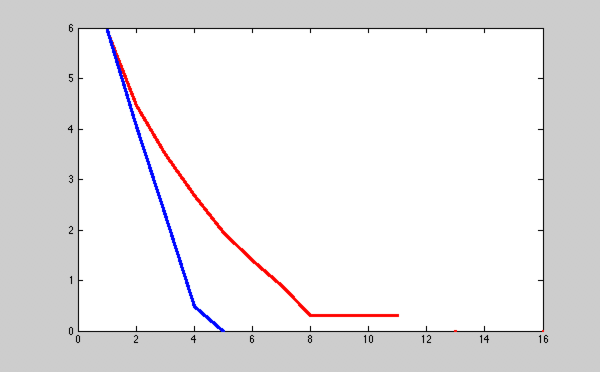 Blue = Null model
Red = Observed
Log10(# of SNVs)
# samples in which SNV appears
Liver-HCC: 656 samples (328 obs/rand); 7668924 SNVs total; 17865 multi-SNVs
Lung-AdenoCA: 76 samples (38 obs/rand); 2652120 SNVs total; 3062 multi-SNVs
7
Summary of likelihood-ratio tests
8
Summary of likelihood-ratio tests (without hyper-mutated sites)
9
A statistical test for the number of weak drivers / deleterious passengers
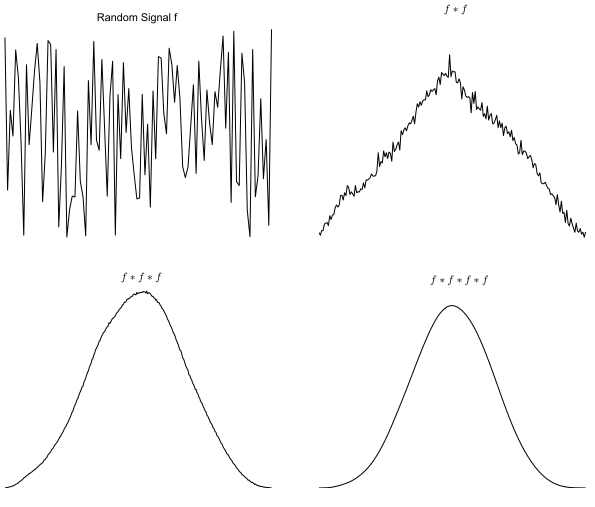 10